Herzlich willkommen zur ordentlichen virtuellen HauptversammlungLudwigsburg, 1. Juli 2021
Hauptversammlung 2021Bericht des Vorstandes
Gestärkt aus der Coronakrise
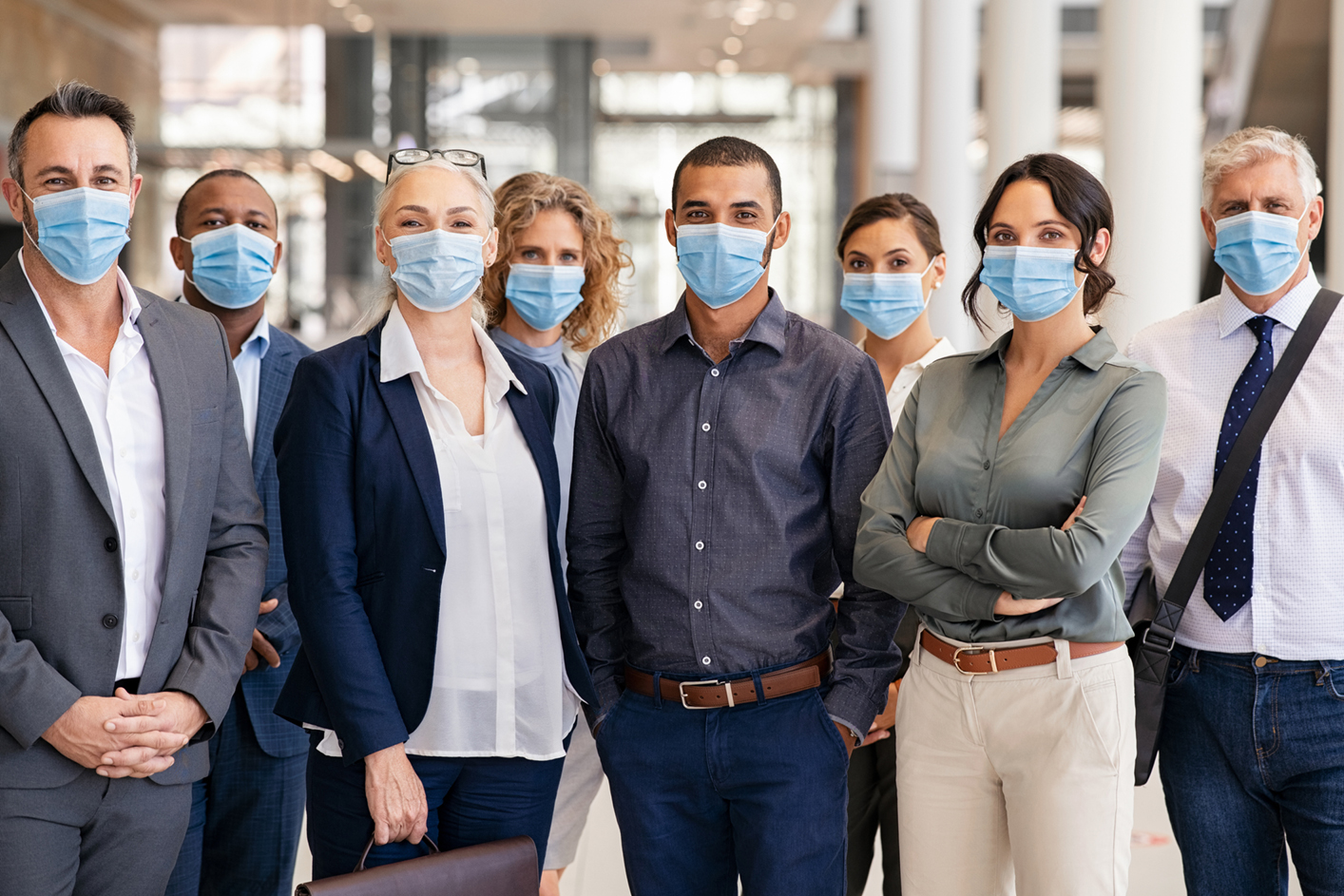 Hoher Anteil der Mitarbeitenden arbeiten aus dem Homeoffice

Einsatz von virtuellen Formaten im Vertrieb und in der Interaktion mit Mitarbeitenden

audius unterstützt seine Kunden beim Aufbau und Betrieb von Remote-Arbeitsplätzen
3
Meilensteine im Jahr 2020
Trotz Corona konnten alle geplanten Aktivitäten umgesetzt werden

Abschluss der Neustrukturierung des Konzerns durch Übernahme der operativen audius Gesellschaften => deutlich schneller als ursprünglich geplant

Trotz Corona hervorragende Entwicklung aller Finanzzahlen

Erreichung der Dividendenfähigkeit

Übernahme der Unidienst GmbH

Erfolgreiche Barkapitalerhöhung über 2,31 Mio. im Nov. 2020

Aktienkurs erreicht neue Höchststände
4
audius auf einen Blick
Mitarbeiter ~
500
EBITDA 2021e
>5 Mio.
Euro
Umsatz 2021e
>54 Mio.
Euro
Operative Einheiten
10
Standorte
17
Zielgruppe

Mittelstand 
bis DAX-Konzern
in der DACH-Region und weltweit
Hauptsitz
Weinstadt
bei Stuttgart
5
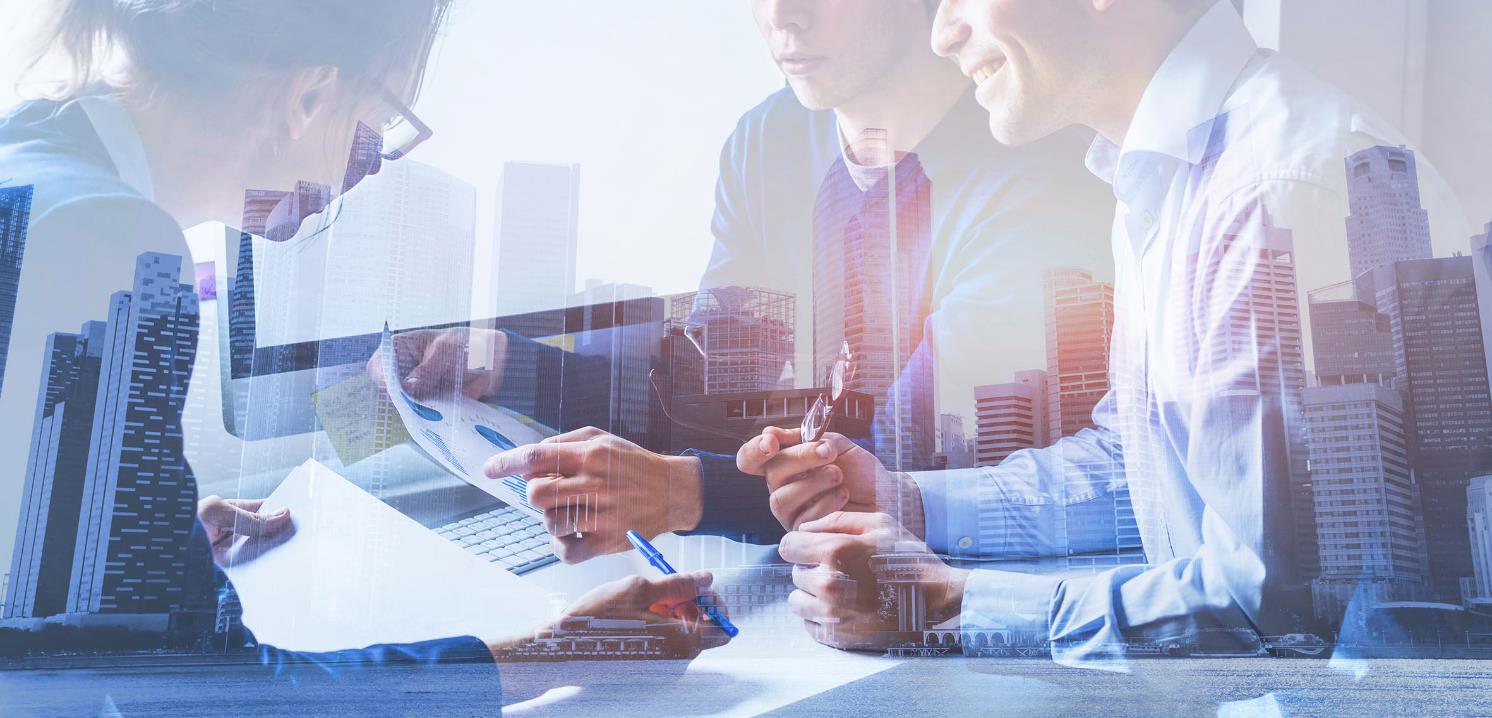 Geschäftszahlen 2020
6
Entwicklung der GuV 2020
In Mio. Euro
2020
2019
+/- in Euro
in %
Gesamtleistung
+ 10,5
+ 43 %
34,7
24,2
+ 9,6
+ 53 %
18,0
27,6
Rohertrag
+ 131 %
+ 1,6
2,9
1,3
EBITDA
8,4 %
-
5,2 %
EBITDA-Marge
-
0,34
0,29
+ 0,05
+ 17 %
Ergebnis je Aktie nach Minder.
Cashflow aus lfd. Tätigkeit
1,1
2,8
+ 255 %
+ 1,7
7
Entwicklung der Bilanz 2020
In Mio. Euro
31.12.2019
31.12.2020
+/- in Euro
in %
Bilanzsumme
+ 19,9
+ 274 %
7,3
27,2
3,1
+ 449 %
+ 14,0
Eigenkapital
17,1
63,0 %
Eigenkapitalquote
42,9 %
-
-
+ 8,3
Zahlungsmittel
2,5
+ 328 %
10,8
17,0
+ 13,5
+ 80 %
30,5
Auftragsbestand
8
Geschäftsentwicklung Q1/2021
Gesamtleistung
EBITDA
EBIT
in Mio. €
in Mio. €
in Mio. €
9
Quartalsentwicklung
Gesamtleistung
EBITDA / Marge
in Mio. €
in Mio. €
Q2 2020 belastet durch einmalige Sonderkosten
10
Ausblick 2021
Gesamtleistung
EBITDA
in Mio. €
in Mio. €
*   Anteilige Konsolidierung der audius Gesellschaften + Unidienst ab 1.10.2020
11
audius Aktie
Ausgegebene Aktien:	 4.950.000 			
Aktienkurs 30.06.2021:	€ 13,50		                
Handelssegmente:	m:access, Basic Board FWB	
Research Coverage:	GBC, SMC (Kursziel 16,30 Euro), Solventis Research
Nennwert:		€ 1,00 pro Aktie
Marktkapitalisierung:	€ 67 Mio.
WKN / ISIN:		A0M530 / NL0006129074
Dividende:		17 Cent für 2020
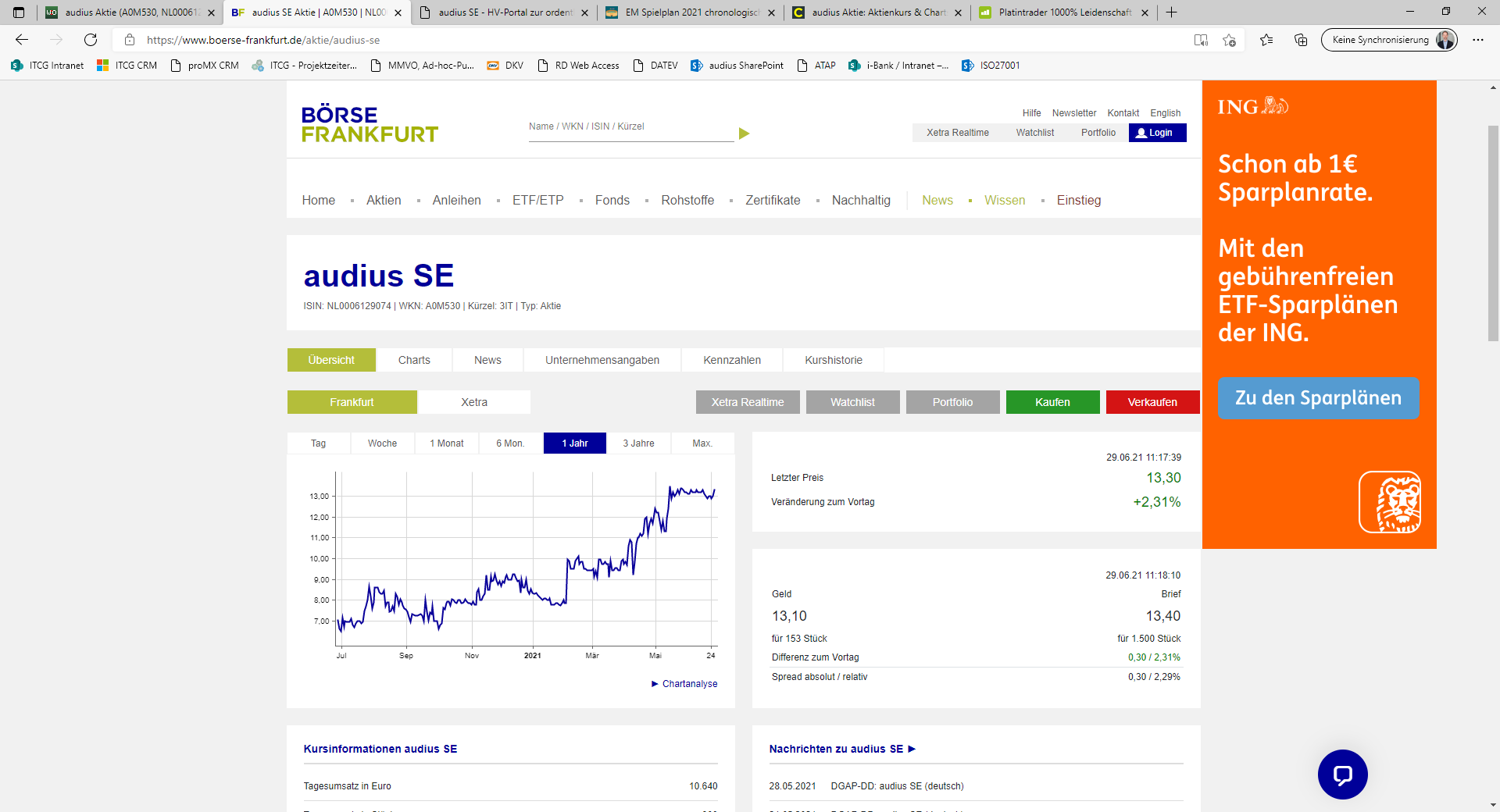 audius AG

Free Float
Quelle: Börse Frankfurt
12
TAGESORDNUNG
Vorlage des festgestellten Jahresabschlusses der audius SE und des gebilligten Konzernabschlusses zum 31.12.2020 sowie des Berichts des Aufsichtsrats für das Geschäftsjahr 2020

Beschluss über die Verwendung des Bilanzgewinns für das Geschäftsjahr 2020

Entlastung der Mitglieder des Vorstands für das Geschäftsjahr 2020

Entlastung der Mitglieder des Aufsichtsrats für das Geschäftsjahr 2020

Wahl des Konzern-Abschlussprüfers für das Geschäftsjahr 2021

Beschlussfassung über die Aufhebung des bestehenden genehmigten Kapitals sowie die Schaffung eines neuen genehmigten Kapitals 2021

Beschlussfassung über die Ermächtigung zum Erwerb und zur Verwendung eigener Aktien und zum Ausschluss des Bezugsrechts bei der Verwendung

Wahl der Mitglieder des Aufsichtsrats

Festsetzung der Vergütung des Aufsichtsrats

Beschlussfassung über die Änderung von §15 Abs. 4 der Satzung der audius SE
13
[Speaker Notes: Als O-Ton, in zwei Versionen: Investoren und für Kunden]
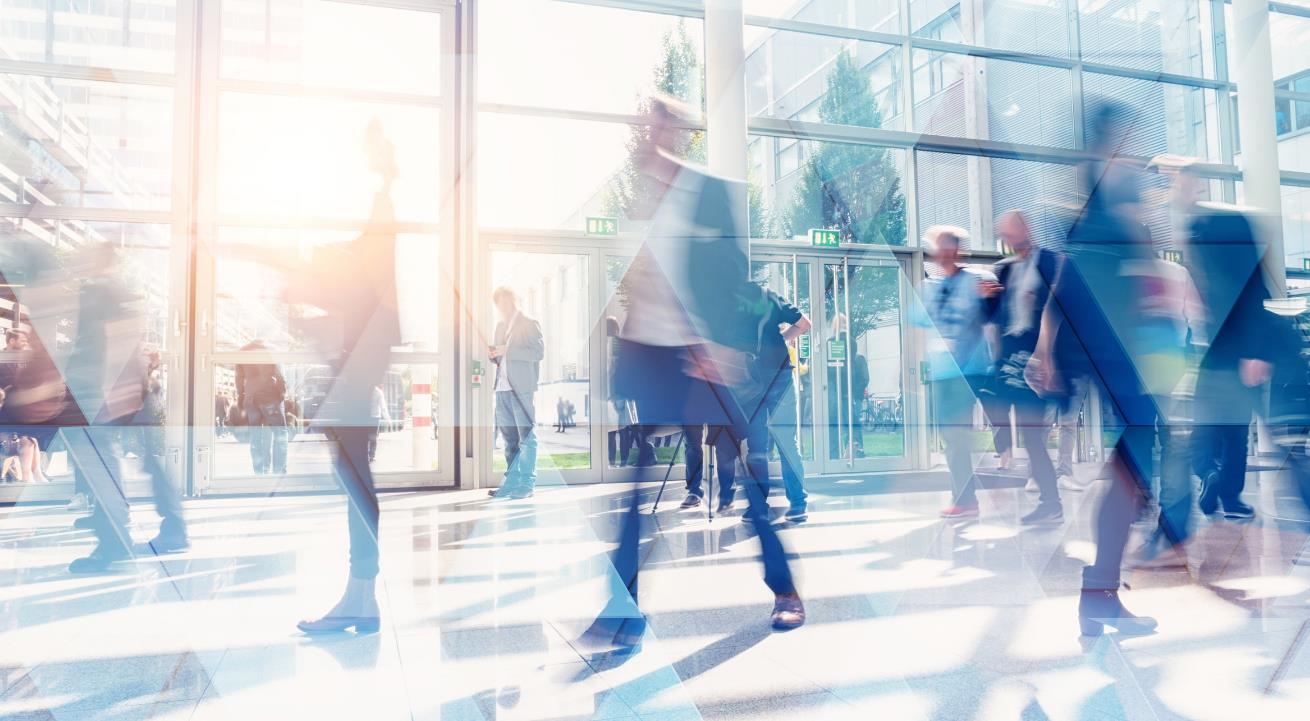 audius heute
14
[Speaker Notes: Als O-Ton, in zwei Versionen: Investoren und für Kunden]
Segment IT-Service
Audit
Plan
Mixed Reality
Digital Workplace
Virtualisierung
Infrastructure as a Service
Consulting
Mobile Computing
Data Protection
Managed
Services
Netzwerksicherheit
Arbeitsplatz 4.0
IT Security
Internet of Things
Cloud-Anwendungen
Build
Run
15
Segment Software
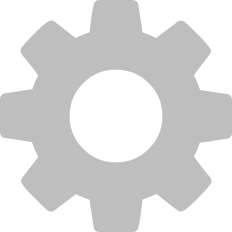 Standardisierte Produkte 

Hohe Skalierbarkeit
Langfristig stabile Umsätze
Eigenentwickelte Standard Software
Individuelle 
Lösungen

Hohes technologisches Know-how
Strategische Beratung / Consulting
Business Transformation
Kunden-Software Entwicklung
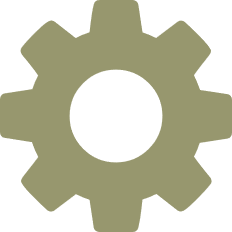 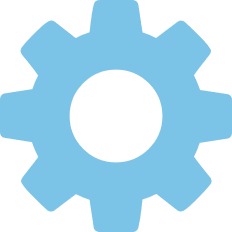 Lizenzen

Cloud Lösungen
CSP Provider 
Eigene Lizenzen
16
Segment Netze / Mobilfunk 5G
Planungsleistungen für Netzbetreiber und Systemlieferanten
Dokumentationen
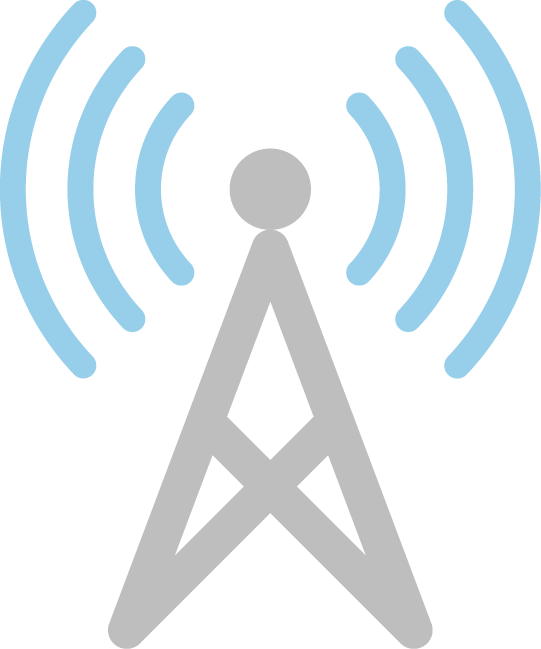 Planung Inhouse-Mobilfunknetze
Bau- und Projektleitung
Beratung, Ausbau und Betrieb der Backbone-Netze
Akquise von Standorten
17
Umsatzverteilung nach Segmenten Q1 2021
IT-Services

Software

Netze/Mobilfunk 5G
Ausgewogene Mischung aus langfristigen Verträgen und  Projektgeschäft

Services für langfristige Kundenbeziehungen und –bindungen

Seit mehreren Jahren nachhaltige Verschiebung von Projektgeschäft zu Services
18
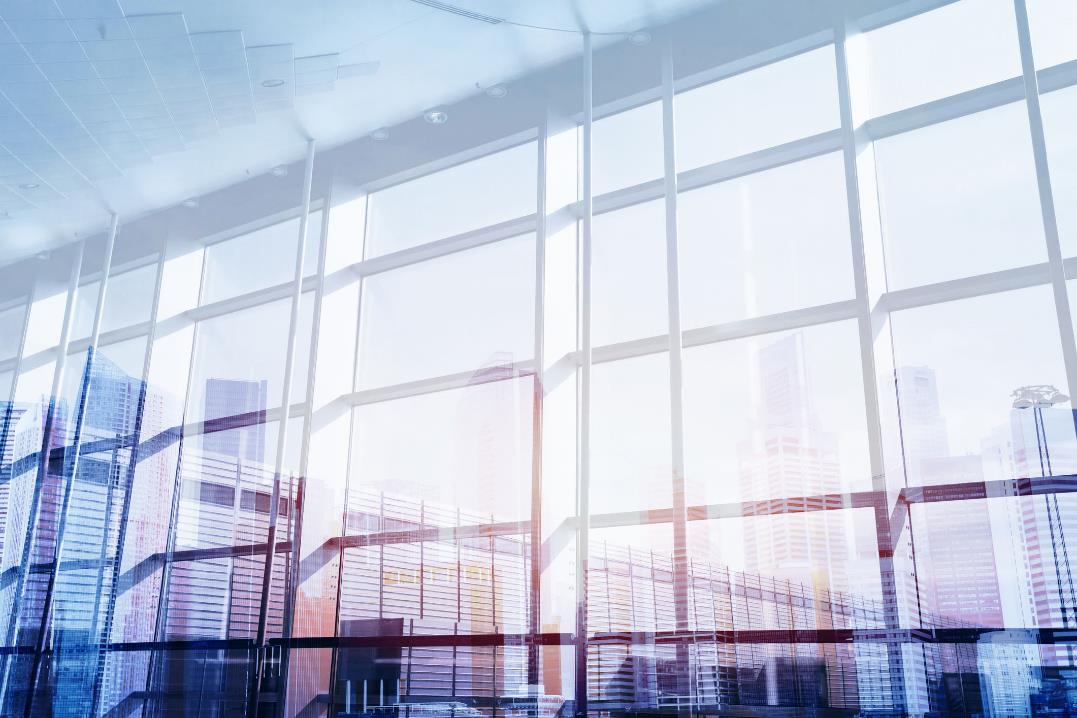 Unsere Perspektiven 
2021+
19
audius Vision
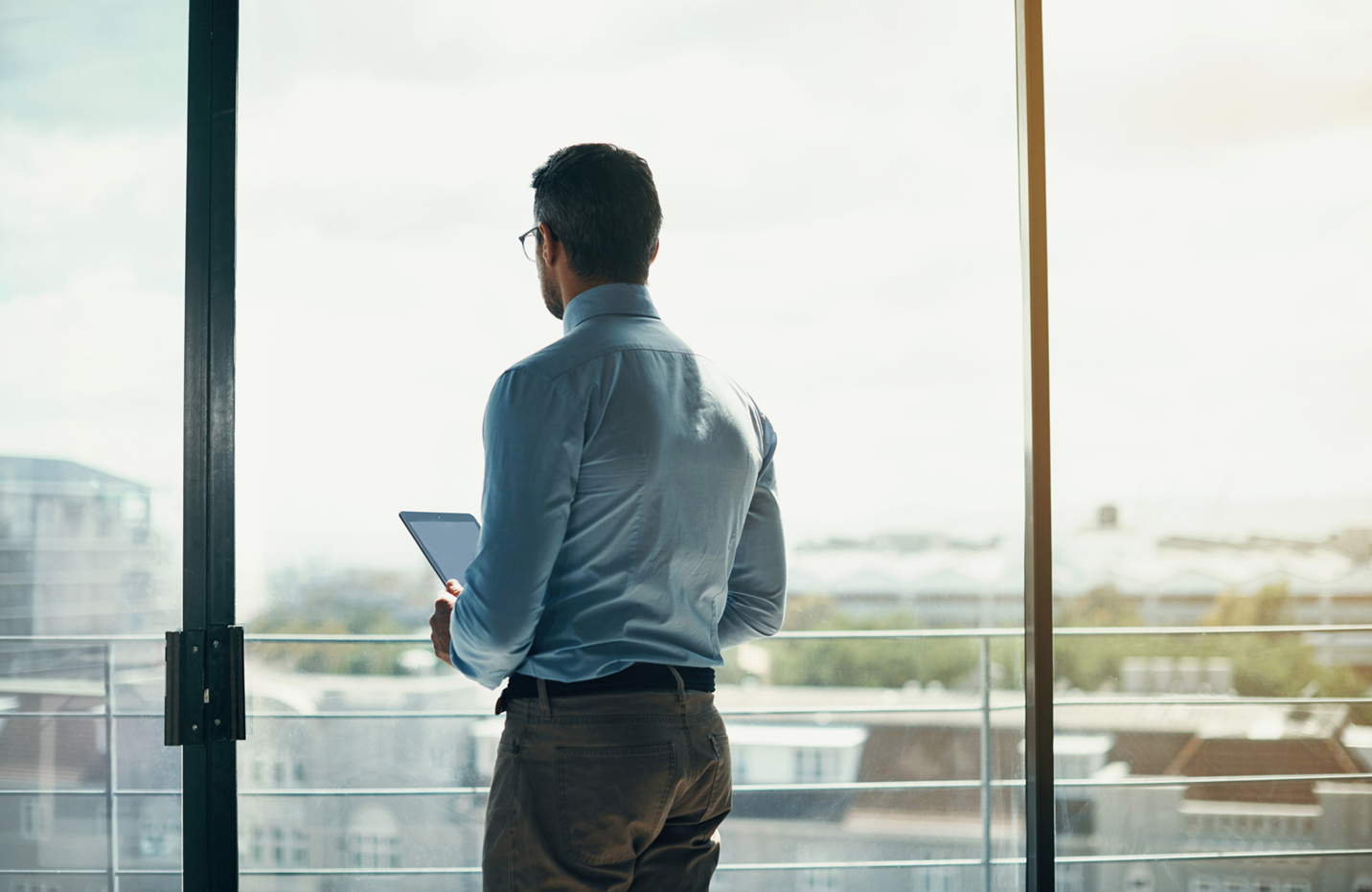 „ONE audius“ – mit gebündelten Kräften in eine nachhaltig erfolgreiche Zukunft! Wir wollen beständig wachsen, aus eigener Kraft und durch gezielte Zukäufe – immer profitabel und schneller als der Markt.
20
Strategische Wachstumsfelder 2021+
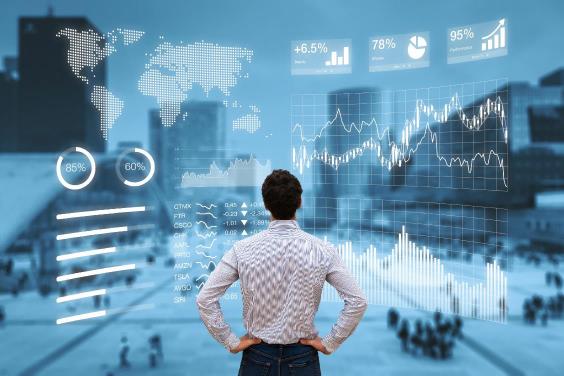 Unsere Zielmärkte IT/TK und Software wachsen weiter dynamisch
Nutzung der Cross- und Upselling-Potentiale im Konzern
Gewinnung von internationalen Projekten sowie Aufbau eines internationalen Entwickler- und Beratungsteams
M&A als Teil der Wachstumsstrategie: hervorragender Track-Record und gut gefüllte Dealpipeline versprechen weiteres Wachstum
21
Zusammenfassung
Achievements:

Trotz Covid-19 neuer Rekordumsatz- und ergebnis für 2020

Neustrukturierung führt Bilanzbild auf völlig neues Niveau => Eigenkapital steigt auf 17 Mio. Euro

Sehr guter Jahresauftakt im ersten Quartal: Gesamtleistung 13,8 Mio. Euro, EBITDA 1,6 Mio. Euro

Unverändert gute Auftragslage für die nächsten Monate trotz Corona unterstreicht konjunkturunabhängiges Geschäftsmodell

Aufnahme einer ersten Dividendenzahlung von 17 Cent je Aktie für 2020
Ziele:

Konsolidierung der audius Gesellschaften und Wachstum führt zu Umsatzplan von > 54 Mio. Euro für 2021

Weitere Effizienzsteigerung geplant, EBITDA von mehr als 5 Mio. Euro für 2021 erwartet 

Weiteres Wachstum sowohl organisch als auch anorganisch für 2021 und Folgejahre geplant

Etablierung einer nachhaltigen, attraktiven Dividendenpolitik
22
Abschließende Informationen
Diese Präsentation ist von der audius SE für interne Zwecke erstellt worden. Sie kann daher nicht als ausreichende oder angemessene Grundlage für Zwecke Dritter angesehen werden. Diese Präsentation ist nur zu informatorischen Zwecken bestimmt und wird ausdrücklich als vertrauliche Information verteilt. Sie darf nur in Übereinstimmung mit dem geltenden Recht, wie z.B. den Regeln zum Insiderhandel, verwendet werden. Die Präsentation darf weder ganz noch auszugsweise verteilt, veröffentlicht oder reproduziert werden, noch darf der Inhalt gegenüber dritten Personen offen gelegt werden. Mit der Entgegennahme dieser Präsentation erklärt der Empfänger sich einverstanden, die Vertraulichkeit der Präsentation zu wahren und die nachfolgenden Bedingungen anzuerkennen.
 
Diese Präsentation enthält Aussagen, Schätzungen, Meinungen und Vorhersagen mit Bezug auf die erwartete zukünftige Entwicklung („zukunftsgerichtete Aussagen“), die verschiedenen Annahmen wiedergeben betreffend z.B. Ergebnisse, die aus dem aktuellen Geschäft audius SE oder von öffentlichen Quellen abgeleitet worden sind, die keiner unabhängigen Prüfung unterzogen oder von audius SE eingehend beurteilt worden sind und die sich später als nicht korrekt herausstellen könnten. Alle zukunftsgerichteten Aussagen geben aktuelle Erwartungen gestützt auf den aktuellen Businessplan und verschiedene weitere Annahmen wieder und beinhalten somit nicht unerhebliche Risiken und Unsicherheiten. Sie sollten daher nicht als Garantie der zukünftigen Performance oder Ergebnisse verstanden werden und stellen ferner nicht unbedingt genaue Anzeichen dafür dar, dass die erwarteten Ergebnisse auch erreicht werden. Alle zukunftsgerichteten Aussagen beziehen sich nur auf den Tag der Aushändigung dieser Präsentation an den Empfänger. Es ist Angelegenheit des Empfängers dieser Präsentation eigene nähere Beurteilungen über die Aussagekraft der zukunftsgerichteten Aussagen und zugrunde liegenden Annahmen anzustellen. Die audius SE  ist unter keinem rechtlichen Anspruchsgrund dafür haftbar zu machen, dass die zukunftsgerichteten Aussagen und Annahmen erreicht werden oder eintreffen. Die audius SE schließt jedwede Haftung im gesetzlich weitestgehenden Umfang für jeden direkten oder indirekten Schaden oder Folgeschaden oder jede Strafmaßnahme aus, die dem Empfänger durch den Gebrauch der Präsentation, ihres Inhaltes oder im sonstigen Zusammenhang damit entstehen könnten.
 
Die audius SE gibt keine Garantie oder Zusicherung (weder ausdrücklich noch konkludent) in Bezug auf die mitgeteilten Informationen in dieser Präsentation oder darauf, dass diese Präsentation für die Zwecke des Empfängers geeignet ist. Die Zurverfügungstellung dieser Präsentation enthält keine Zusicherung, dass die darin gegebenen Informationen auch nach dem Datum ihrer Veröffentlichung zutreffend sind. Die audius SE hat keine Verpflichtung, die Informationen, zukunftsgerichteten Aussagen oder Schlussfolgerungen in dieser Präsentation zu aktualisieren, korrigieren oder nachgekommene Ereignisse oder Umstände aufzunehmen oder Ungenauigkeiten zu berichtigen, die nach dem Datum dieser Präsentation bekannt werden.


Weinstadt 2021
23
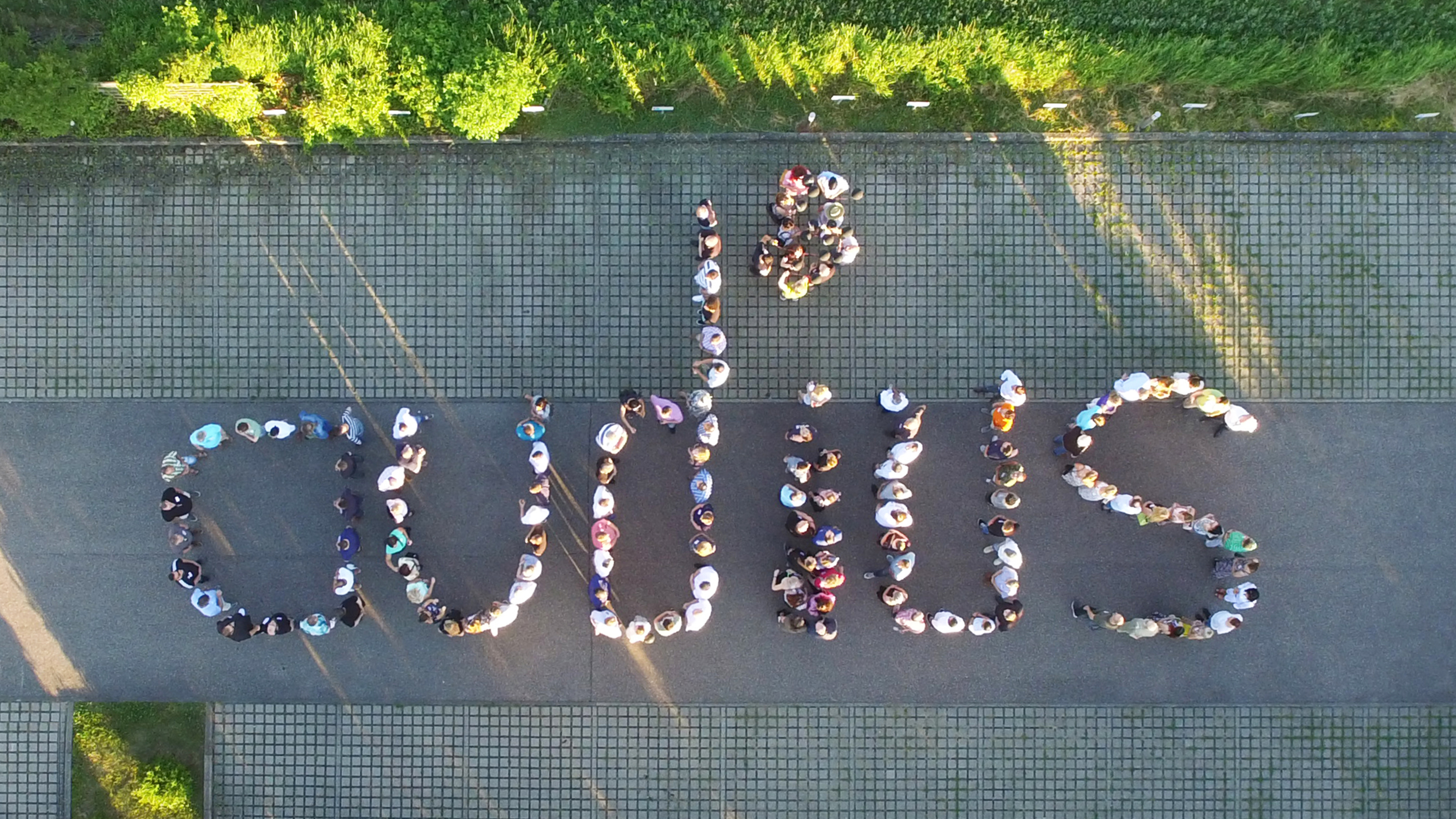 30 Jahre audius
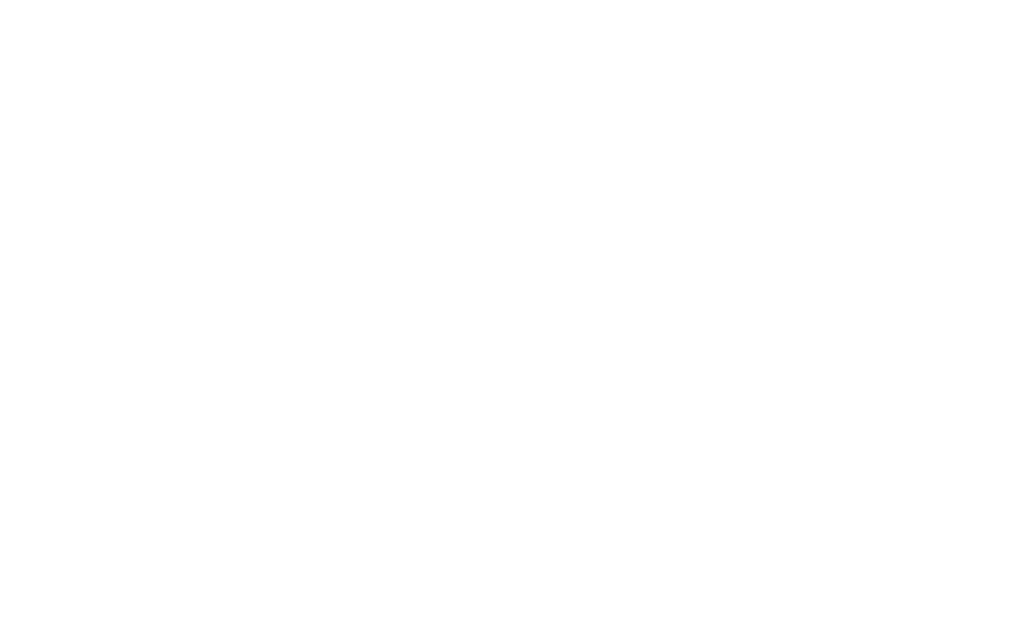 24